The Progressive Era & the End of Laissez-Faire America
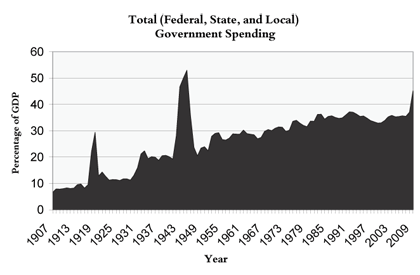 I. Muckrakers Expose the Evils of Industrial Capitalism
A. Jacob Riis and New York’s Poor
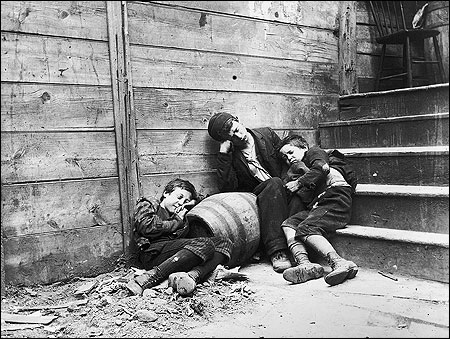 B. Upton Sinclair and America’s Meat
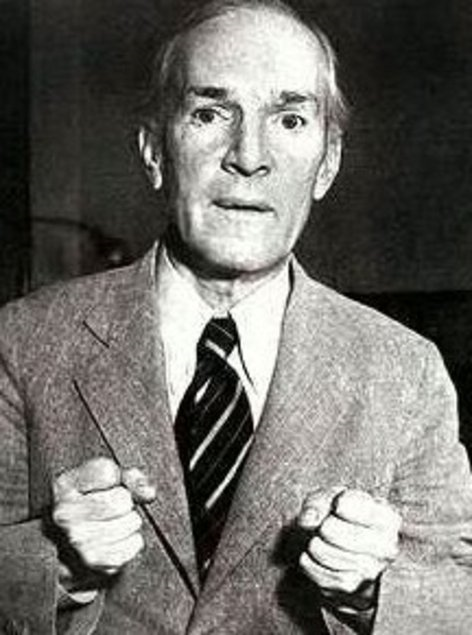 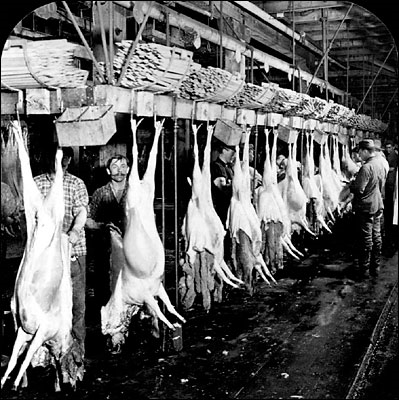 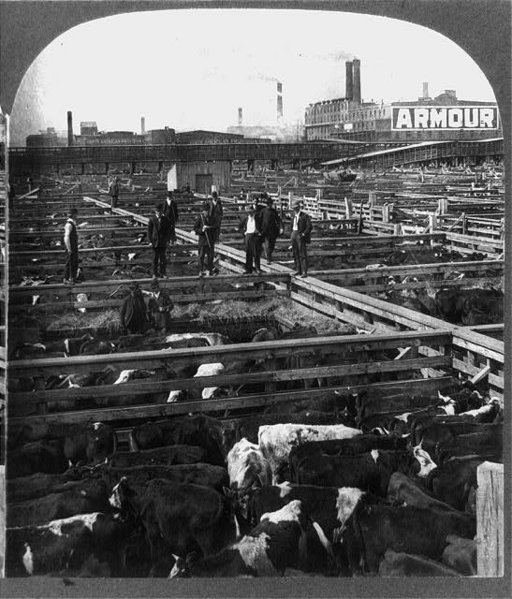 C. Ida Tarbell and Standard Oil
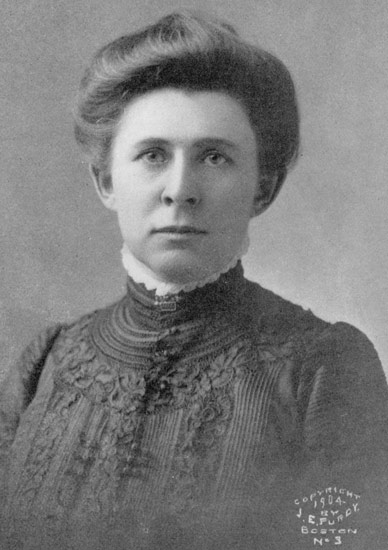 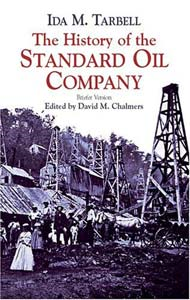 II. Solution #1: Keep Capitalism, But Protect the People
A. Protecting Children and Women Workers: Child Labor Laws & Muller v. Oregon
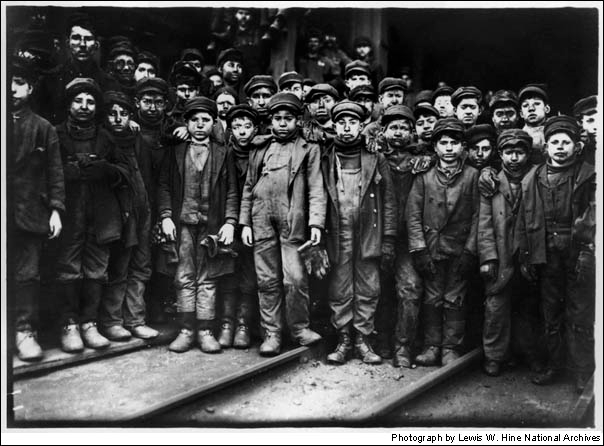 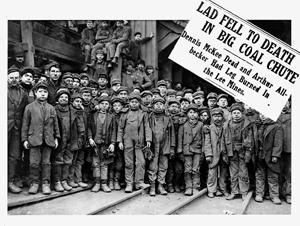 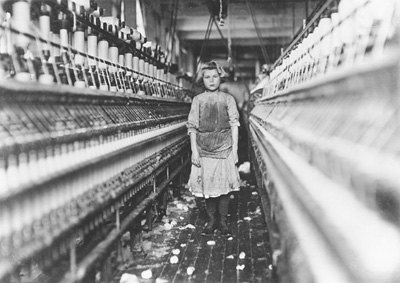 B. Protecting Consumers: Meat Inspection Act and Pure Food & Drug Act
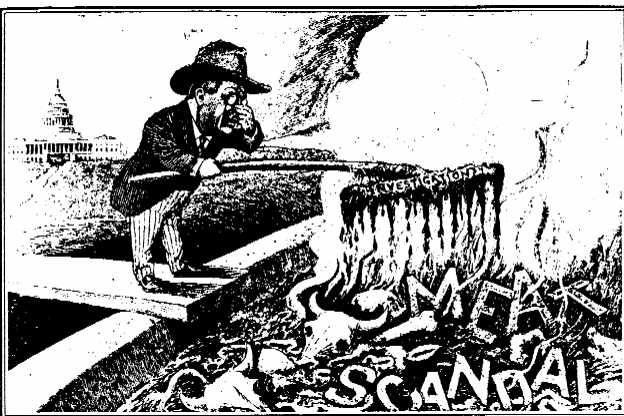 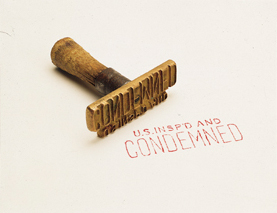 C. Protecting Small Businesses: The Elkins, Hepburn and Clayton Anti-Trust Acts
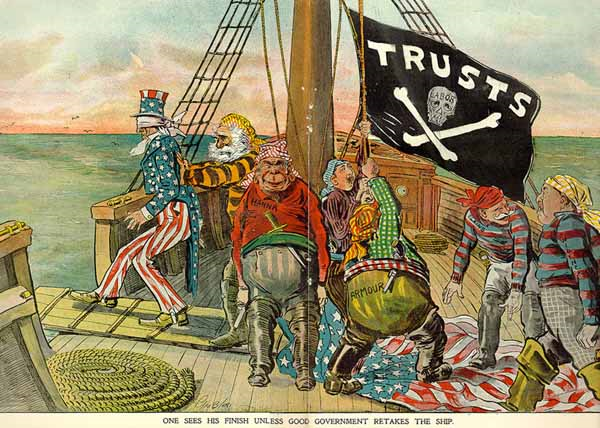 III. Solution #2: More Democracy, More Power to the People
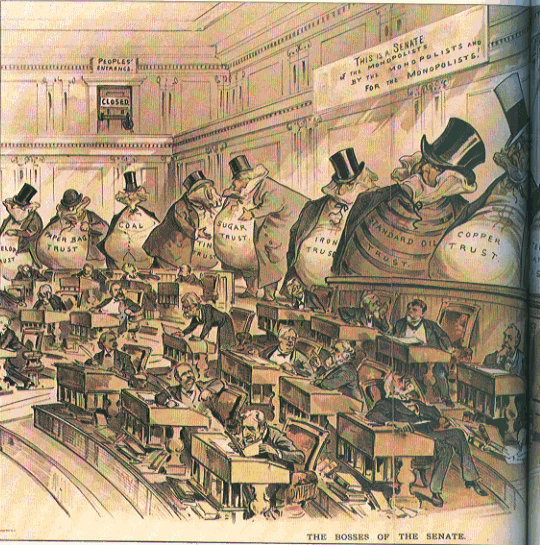 A. Women Win the Right to Vote: The 19th Amendment
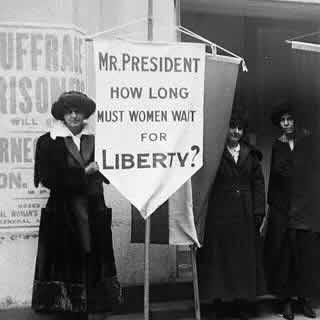 B. Direct Election of Senators: 17th Amendment
Original Constitution (1787): The Senate of the United States shall be composed of two Senators from each State, chosen by the Legislature thereof, for six Years; and each Senator shall have one Vote.

17th Amendment: The Senate of the United States shall be composed of two Senators from each State, elected by the people thereof, for six years….
C. Voting Privately: The Australian Ballot
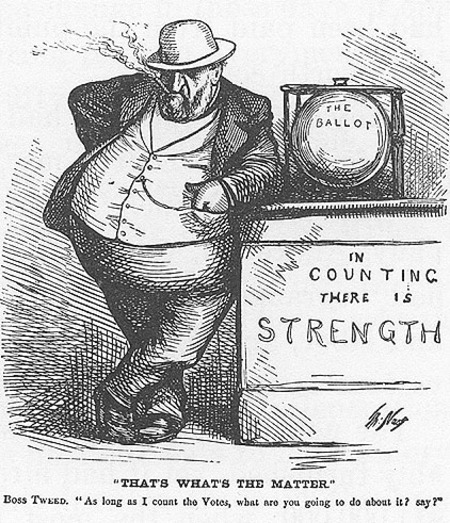 New York (1900)
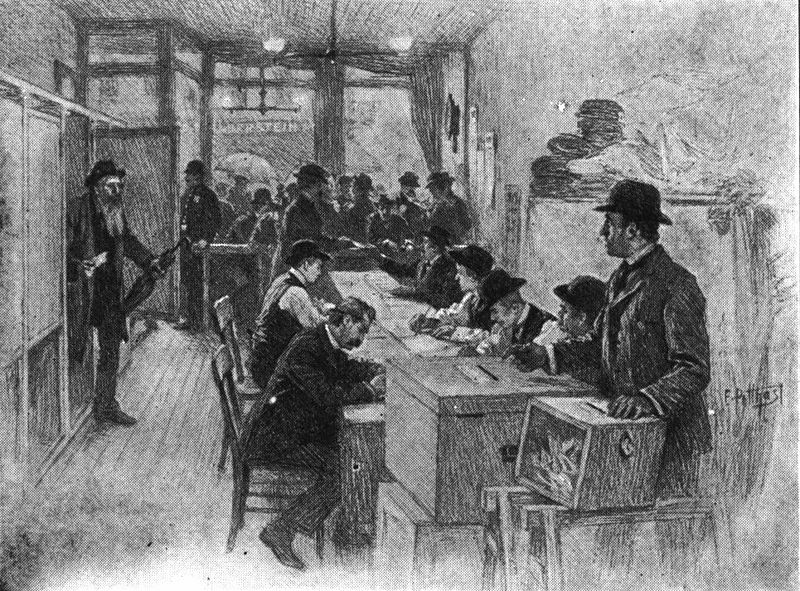 D. Recalls, Referenda, and Initiatives
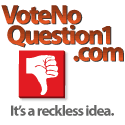 IV. The Results
A. Political: Little Long Term Impact
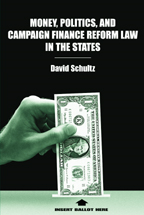 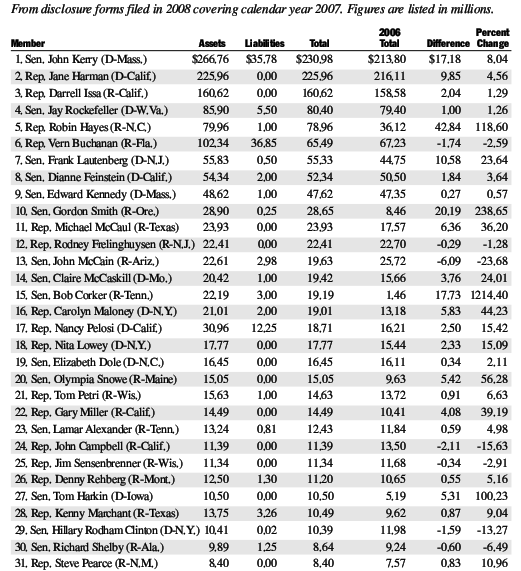 B. Economic: The End of Laissez-Faire America
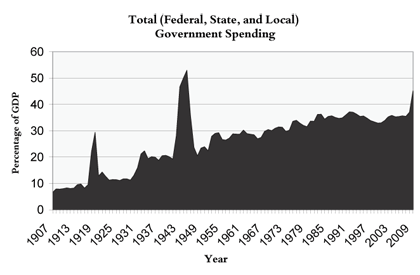